自動運転大型トラックの「受け入れ可能な車両価格」
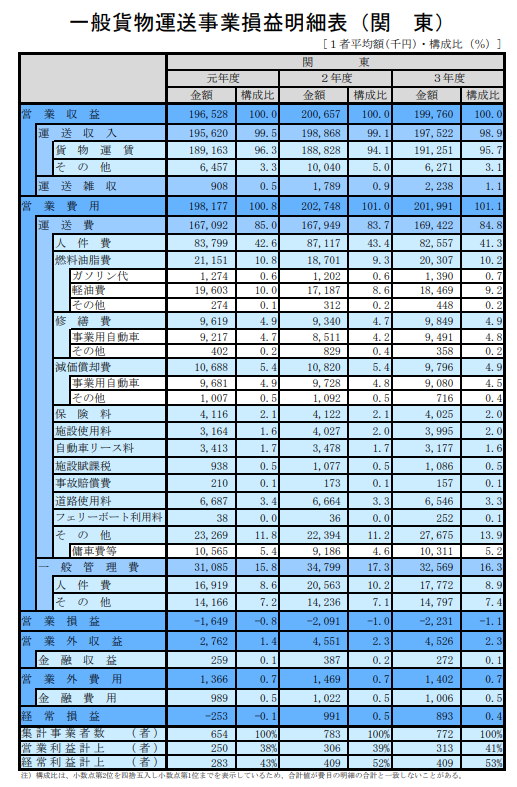 経費への影響
回転率の影響
東名阪・自動走行ビジネス化した場合の損益
･･･「車両価格が高いから導入できない」という誤謬

1.運送事業に占める経費内訳
(1)人件費(直間)が50%近くを占め、長距離便に
なる程、その割合は高くなる傾向がある。
(2)車両の耐用年数は10～15年と長く、実際の
車両関係費は合計で11.5%程度に収まっている。
修繕費(事業用自動車)     4.8%
減価償却費(事業用自動車) 4.5%
保険料                   2.0%
自動車リース料           1.6%
　　　　　　　　　

2.自動走行となった場合･･･
(1)経費への影響
仮に車両価格が2倍になったとして、損益への
影響は･･･
①人件費の運送費分41.3%がゼロに
②車両関係費が2倍の25.8%に
③物流生産性が(東名阪の回転率)が3.5倍になる
ので、売上と車両関係費・燃料費が3.5倍になる
(2)物流生産性
①2024年から東京⇔大阪間は片道1日工程となる。
②自動走行の場合、発着地での荷作業に各1時間
を要するとして、22時間/日の稼働が可能となり
稼働率は3.5倍となる。→物流生産性が3,5倍
(80km/h×22h÷500km(東京⇔大阪間)=3.5)
(3)損益
上記(1)(2)を加味すると、「東名阪自動走行
専用運行」ビジネスは、車両価格が2倍になった
としても、桁外れに儲かるものとなる。
×3.5
350
0
倍の価格でも　
全く問題ない！
×3.5
35.7
12.9%
東名阪間で自動走行専用シャトル便を運行すれば、仮に車両価格が倍になっても桁外れの利益の確保が可能
×2.0
×3.5
90.3
25.8
×3.5
0.35
×3.5
11.55
×3.5
48.65
×3.5
57.05
(施設の受入対応や域内
配送とのマッチングの
状況を考慮しない場合)
106.4
×3.5
2.45
18.8(=1.1+40.7-23)
103.95
1